সবাইকে  স্বাগতম
পরিচিতি
মোঃ জিয়াউর রহমান
	সিনিয়র সহকারী শিক্ষক (গণিত)
	কালাপাহাড়িয়া ইউনিয়ন উচ্চ বিদ্যালয়।
	আড়াইহাজার,নারায়নগঞ্জ।
বিষয়ঃ গণিত   শ্রেণিঃ নবম   
অধ্যায়ঃ ১৭ (পরিসংখ্যান ) 
মোবাইলঃ০১৮১৩০৩৭৪১১
ই-মেইলঃziaur192@gmail.com
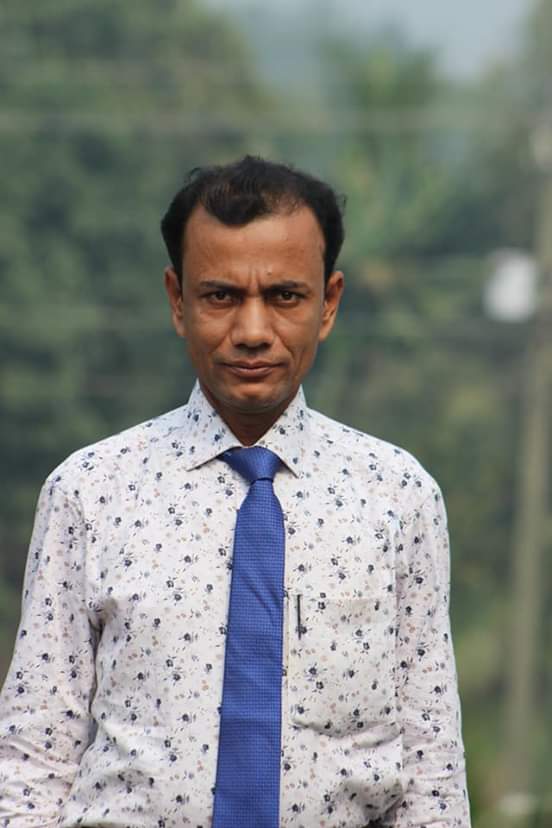 নিচের চিত্রগুলো লক্ষ করো…
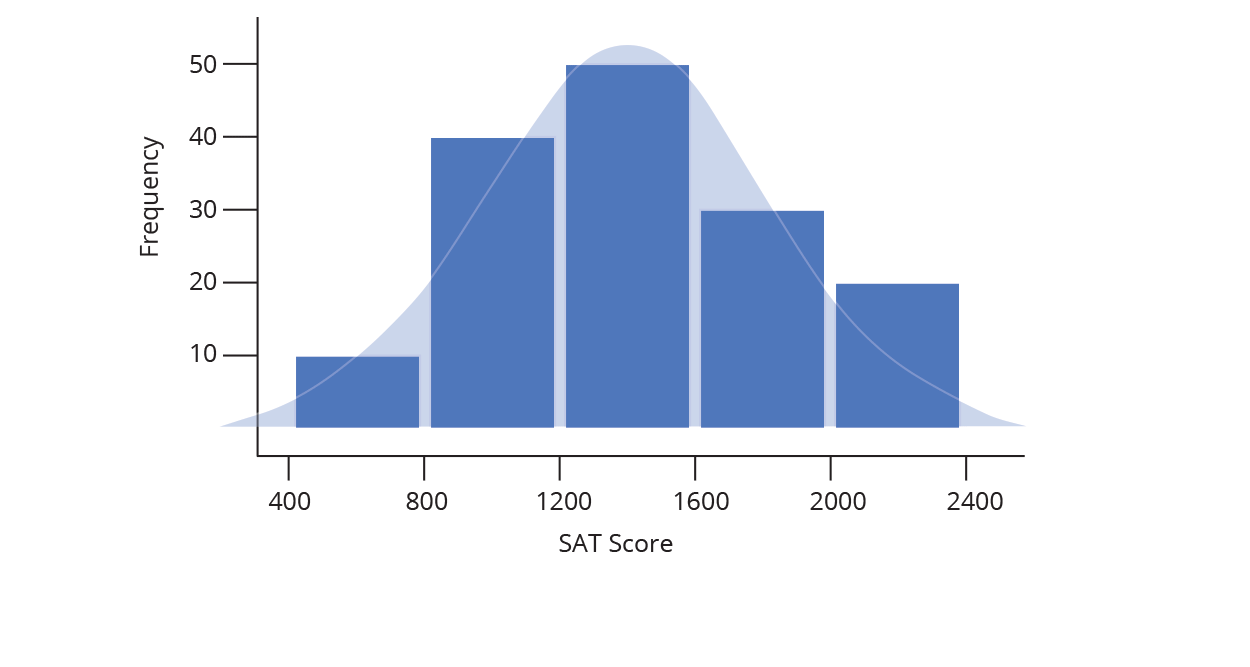 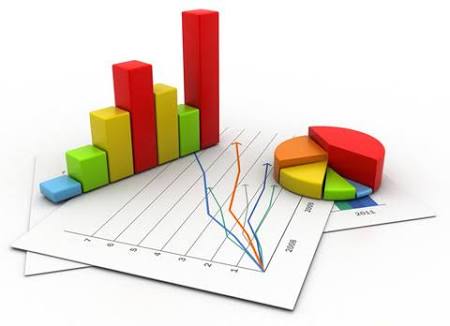 আজকের আলোচনার বিষয়
পরিসংখ্যান
এই পাঠ শেষে শিক্ষার্থী  ............
পরিসর নির্ণয় করতে পারবে। 
পরিসংখ্যানের চলক ব্যাখ্যা করতে পারবে।
ক্রমযোজিত গণসংখ্যা সারণি তৈরি করতে পারবে।  
আয়তলেখ অংকন করতে পারবে।
পরিসর নির্ণয়
পরিসর = ( ১০০ - ৩১ ) + ১
          = ৬৯ + ১
          = ৭০
পরিসংখ্যানের চলক
উপাত্ত থেকে ক্রমযোজিত গণসংখ্যা সারণি গঠন করি
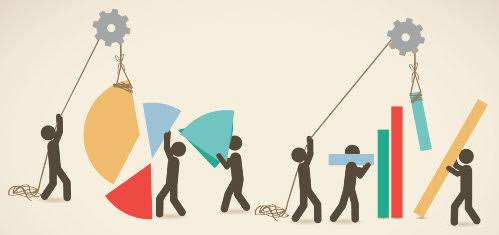 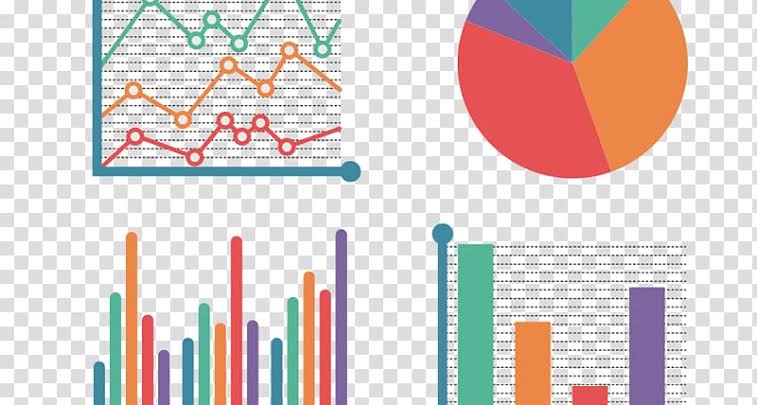 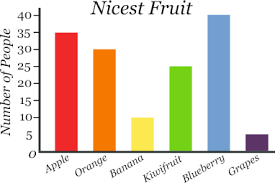 চিত্রগুলো লক্ষ করো
উপরোক্ত চিত্রগুলোই হলো আজকের পাঠের মূল বিষয়
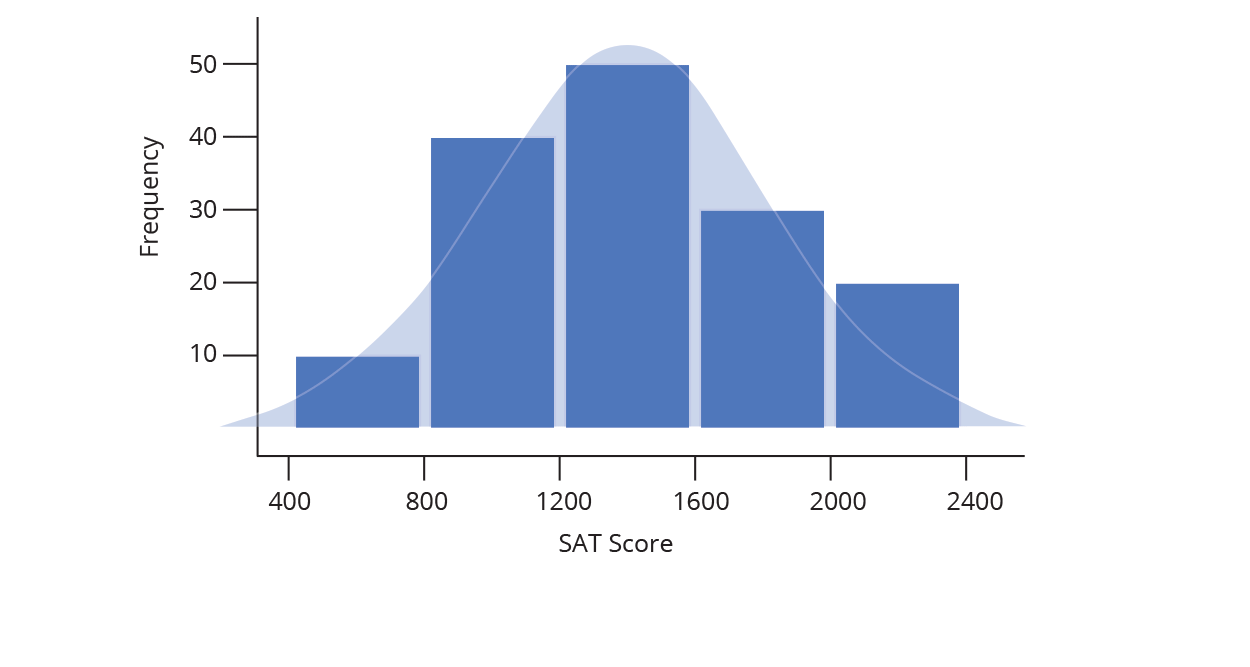 আয়তলেখ
চলো আয়তলেখ অংকন করি
৪০ জন শিক্ষার্থীর গণিতে প্রাপ্ত নম্বর
N=৪০
একক কাজ
শিক্ষার্থীরা একে একে উপরোক্ত প্রশ্ন থেকে পরিসর নির্ণয় করবে
বাড়ির কাজ
৫০ জন শিক্ষার্থীর বার্ষিক পরিক্ষায়  ইংরেজিতে প্রাপ্ত নম্বর
সারণী থেকে বর্ণনা সহ আয়তলেখ আঁক
আজকের মতো এখানেই সমাপ্তি সবাইকে ধন্যবাদ
আল্লাহ হাফেজ